This talk will follow the topical structure suggested by the ABP:
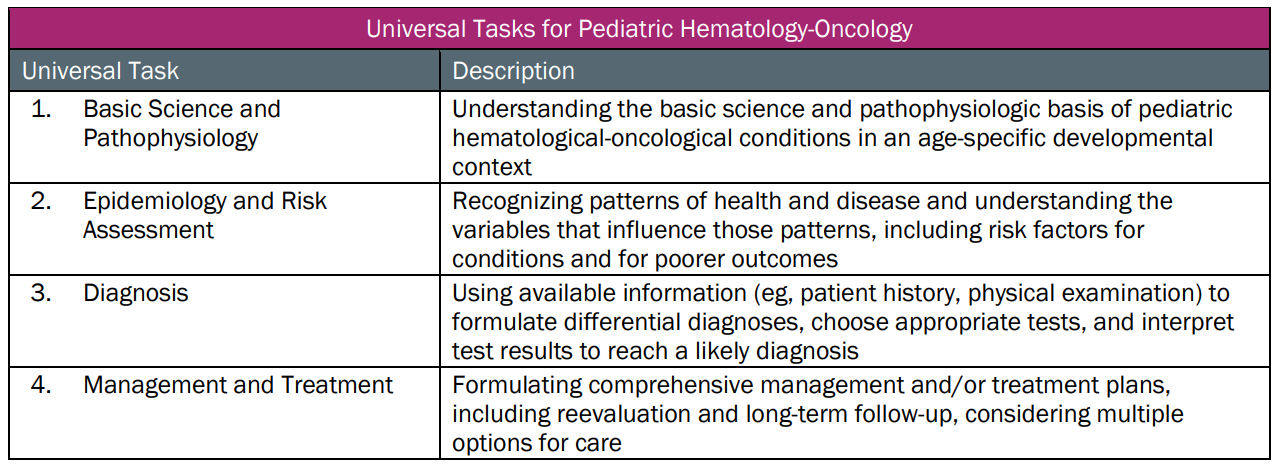 [Topic of Talk]
Basic Science and Pathophysiology
Epidemiology and Risk Assessment
Diagnosis
Management and Treatment
[Topic of Talk]
Basic Science and Pathophysiology
Epidemiology and Risk Assessment
Diagnosis
Management and Treatment
[Topic of Talk]
Basic Science and Pathophysiology
Epidemiology and Risk Assessment
Diagnosis
Management and Treatment
[Topic of Talk]
Basic Science and Pathophysiology
Epidemiology and Risk Assessment
Diagnosis
Management and Treatment
[Topic of Talk]
Basic Science and Pathophysiology
Epidemiology and Risk Assessment
Diagnosis
Management and Treatment